Public Health Certificate Program(PHCP)
Co-Directors:
Hillary CM Nelson, PhD MPH
Ricardo Castillo Neyra, PhD DVM MSPH

Student Representative:
Nina Montoya (MVP)
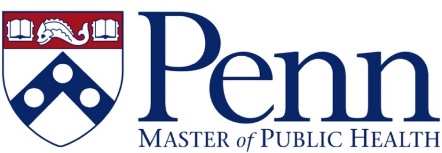 Biomedical Graduate Studies
Public Health on Penn’s Campus
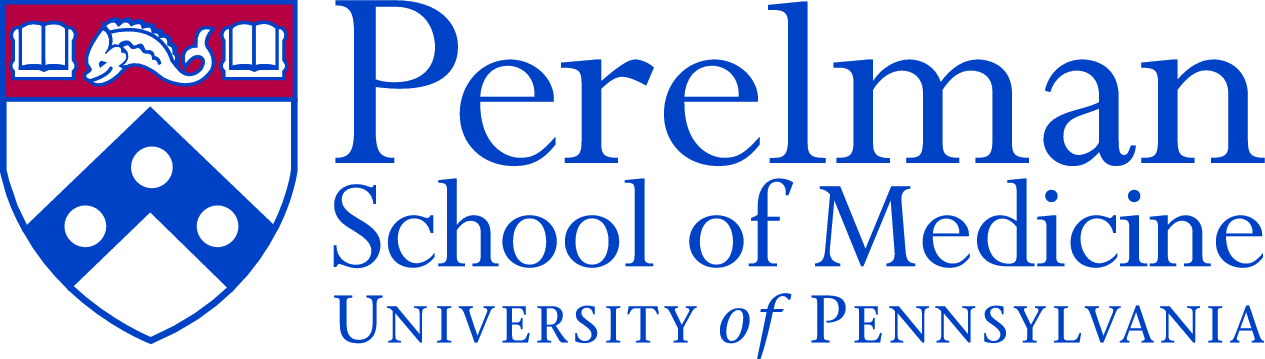 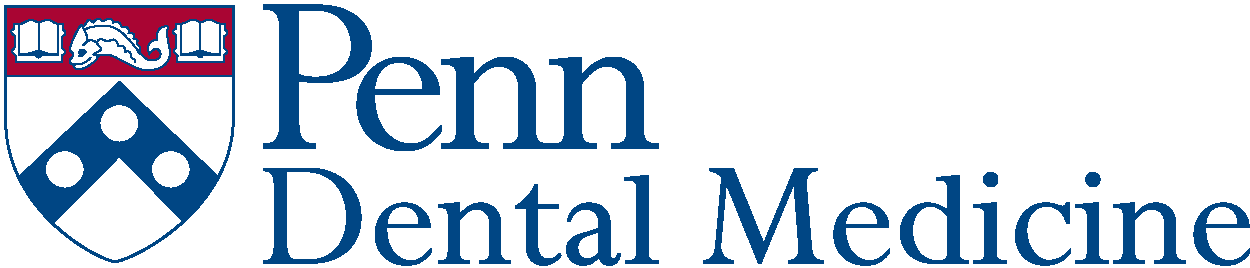 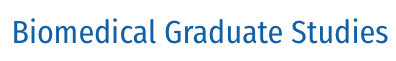 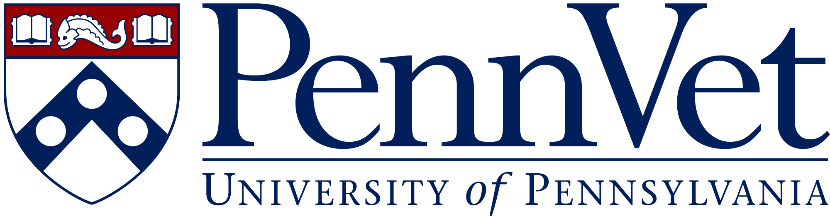 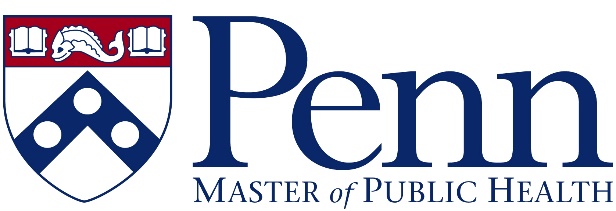 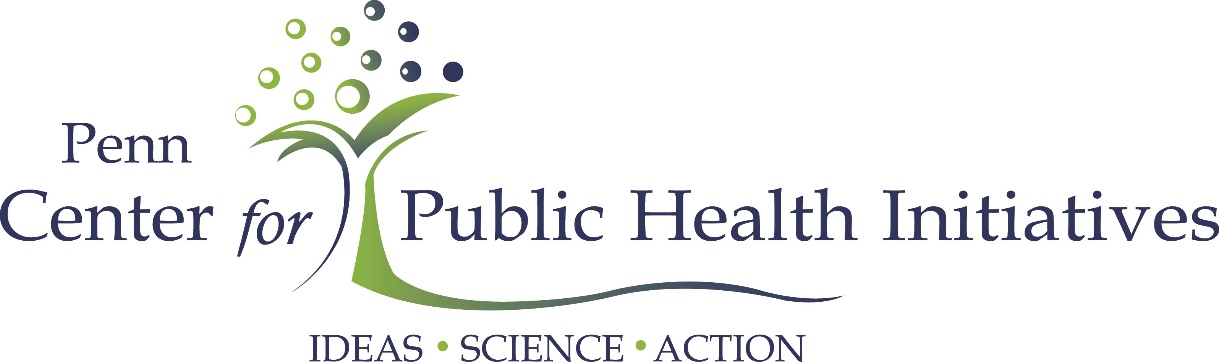 What are the requirements?
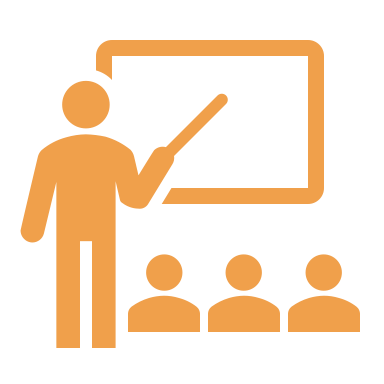 Formal coursework in public health
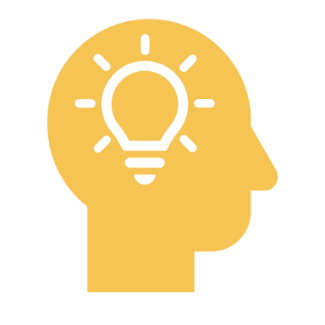 Public health project
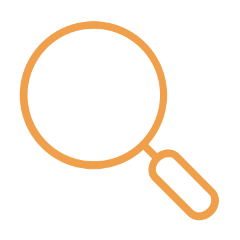 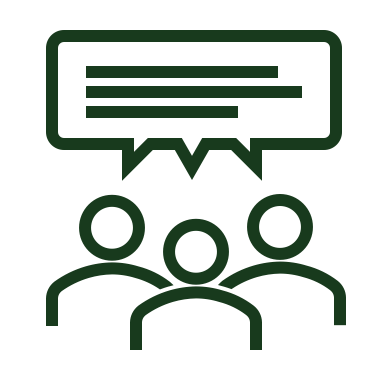 Bi-weekly seminars
PHCP Seminar Series
ALL WELCOME!!!!
Breakfast seminars @ 8:30 am
 - Tuesdays (biweekly) in fall
 - Wednesdays (biweekly) in spring
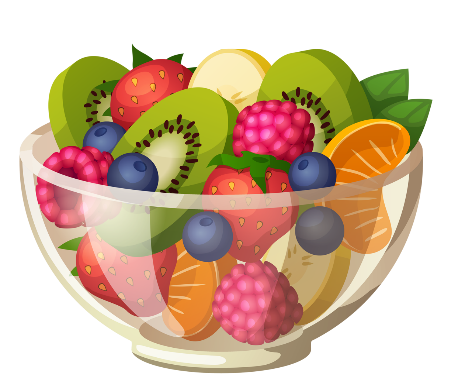 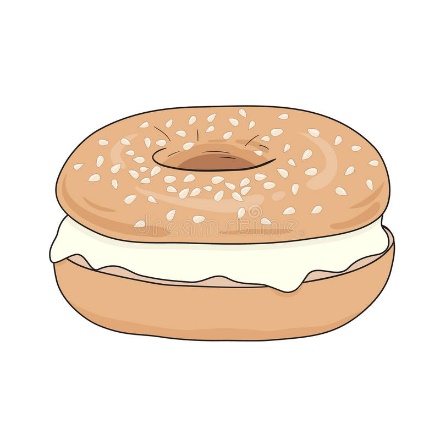 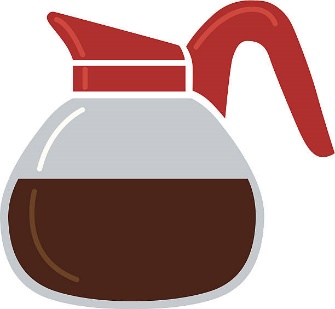 Nina’s PHCP Project
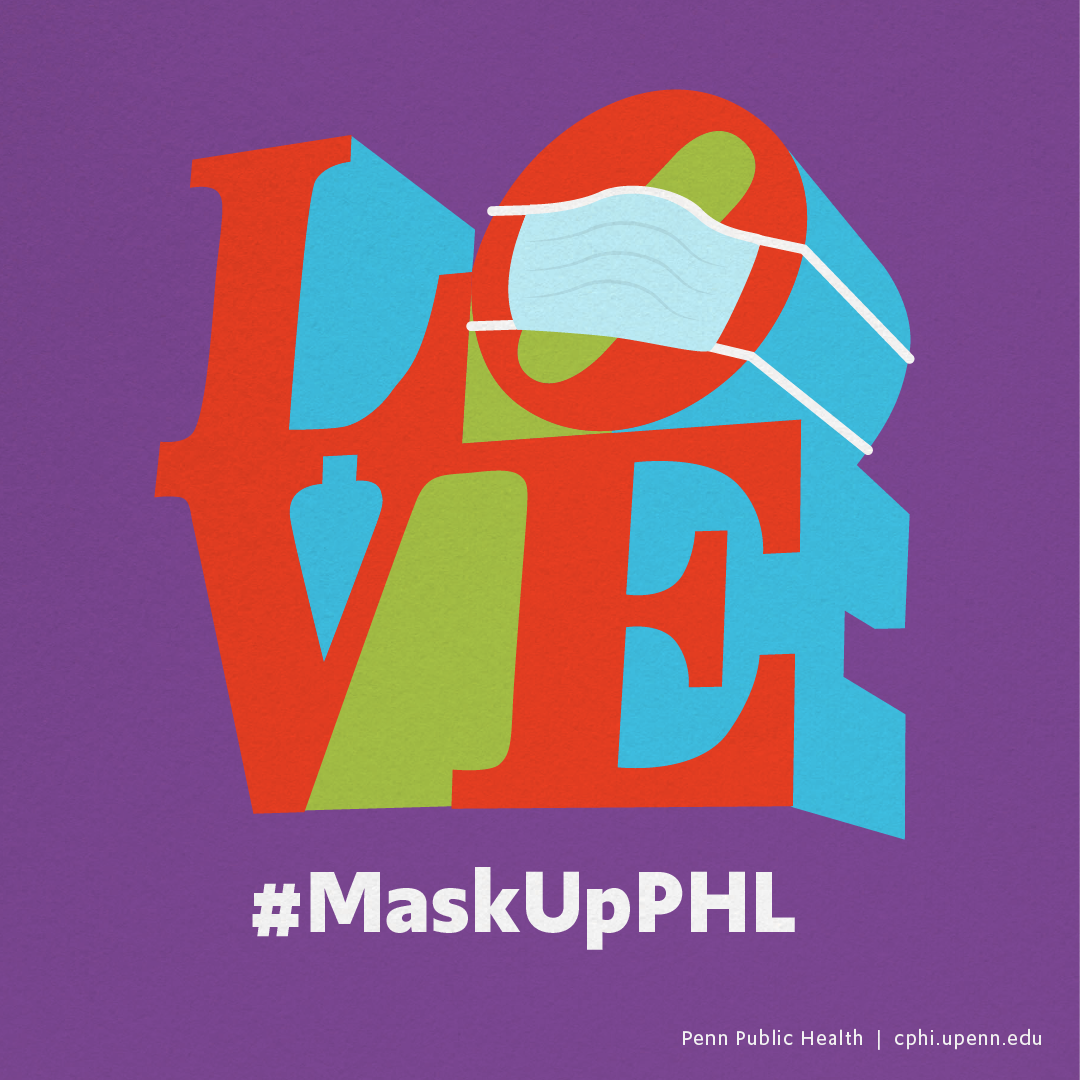 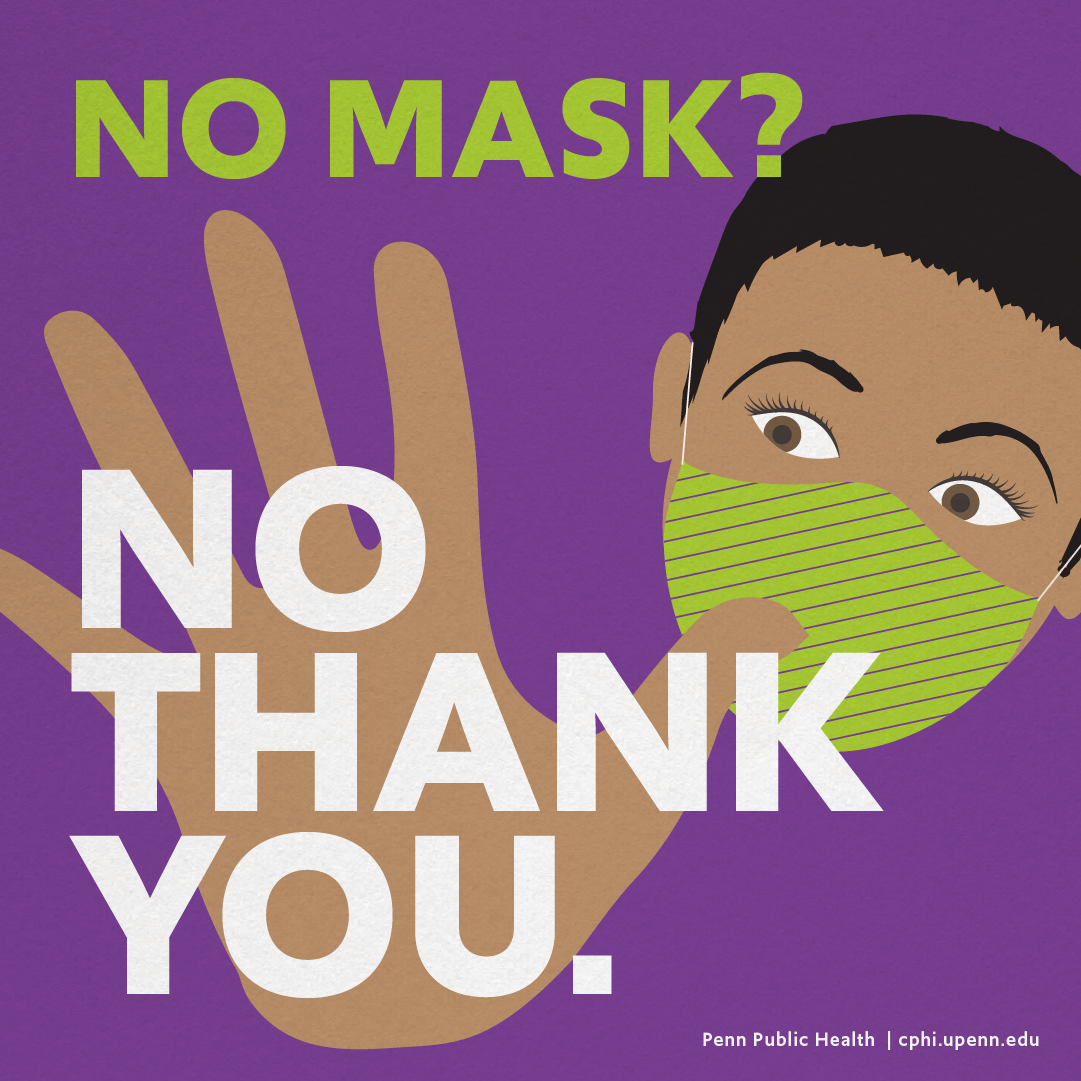 PHCP coursework:
Foundations in Public Health

Intro to Epidemiology

Mathematical Models of Infectious Disease

Health Communication in the Digital Age
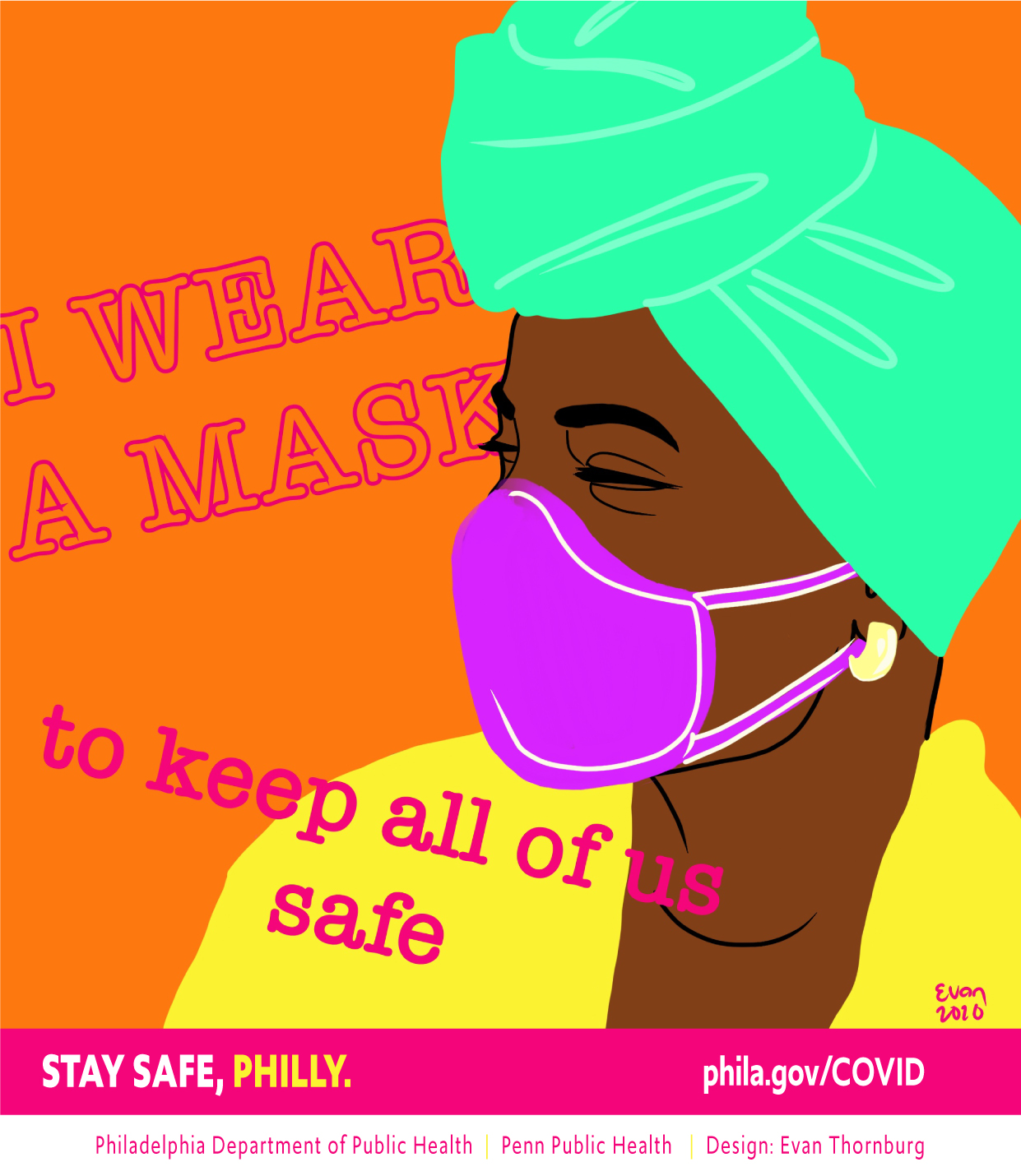 COVID-19 Comms Team
PHCP Alumni
Faculty and postdoctoral fellow positions (various)

Industry positions (various)

Research Scientist, Newborn Screening Program at the New Jersey Department of Health (this followed an ASPL/CDC Emerging Infectious Disease fellowship)

Project Director, Biomedical Programs at The Pew Charitable Trusts 

NIH CPEP Accredited Microbiology Fellow, now running clinical microbiology lab in NYC

California Epidemiology Investigation Service Fellow
Contact Info
Hillary Nelson, PhD MPH  
            hnelson@pennmedicine.upenn.edu 
Ricardo Castillo-Neyra, PhD, DVM, MSPH   
             cricardo@pennmedicine.upenn.edu 
Anne-Cara Apple (PHCP Coordinator) 
             annecara@pennmedicine.upenn.edu 
Current PHCP Students: 
CAMB/MVP: Elisha Segrist, Prioty Sarwar, Emily Cribas, Kevin Hernandez, Brianne Roper, Jorge Acuna, Daniel Kim, Jaydeen Sewell
CAMB/GGR: Dan Ju, Danielle Brokaw
CAMB/CB: Michael Noji
IMMUN: Sarah Sneed, Andrew Hart, Seble Negatu
PHRM: Kyla Mace, Eliana von Krusenstiem, Samuelle Delcy
NGG: Jaffna Mathiaparanam
BMB: Matthew Martinez